New SeriesValues: Examining our DNA
Values: Examining our DNA1. Following Jesus2. The Centrality of the Bible3. Engaging in Mission4. Embracing Adventure5. Faithful in Prayer Sermon series and small group notes
[Speaker Notes: Today we’re beginning a new five-part series on core values for South Parade
We could call this our DNA. 
Nearly every cell in a person’s body has the same essential DNA. 
It’s become common for an organisation or group to talk about its DNA. Its core values. What underlies and shapes it. 

We have a purpose statement
Passion for God, love for people, heart for mission
There will be crossover between values and purpose

John Pelham and I have worked on these together. 5 values which define SPBC at its best

Sermon Series here and at Cragg and small group notes]
Following Jesus
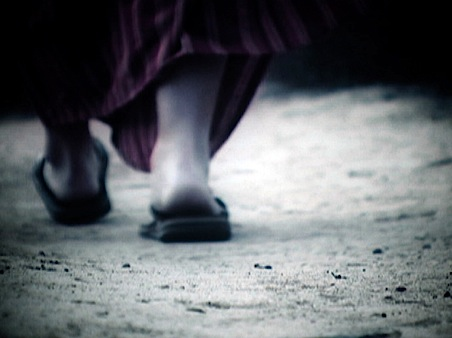 Call to Discipleship 
Our call is to be ‘active learners’
‘Be dusty with the dust of your rabbi’
[Speaker Notes: v19, v22
Notice it’s a command not a suggestion
v22 You must follow me

Following Jesus linked in all the gospels with discipleship. An active learner. Not ‘classroom’ learning, although that’s a part of it
Following the rabbi or teacher around, see what he did, doing what he did, learning as an apprentice. 

Be dusty with the dust of your rabbi 

Peter’s call to follow is renewed. Jesus renews our call as well.]
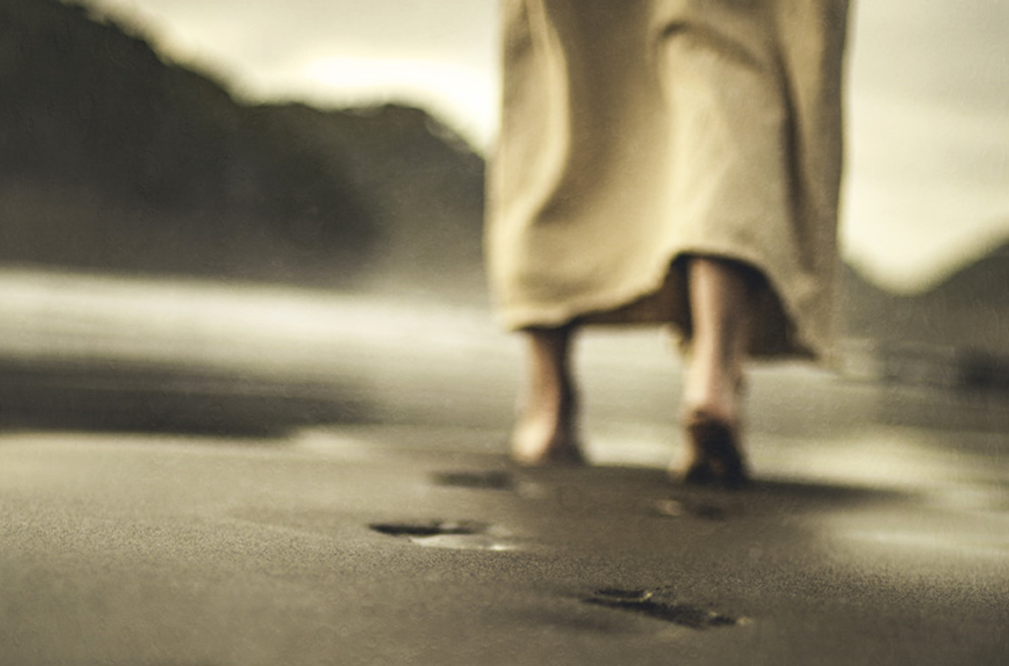 Peter’s renewed call to follow highlights both grace (vs 15-17) and commitment (vs 18-19)
[Speaker Notes: This call highlights both grace and commitment. Grace and grit. 
vv15-17. There is a threefold commissioning. This parallels his earlier threefold denial. 
Very deliberate pattern. Restoration is complete. 
God’s grace perfectly meets and deals with our sin and rebellion. 
vv18-19
What does this mean? 
A reference to crucifixion 
Notice the order. Follow me last. The implications of this are clear first of all. They should be clear to us. 

Saves us from the equal but opposite mistakes. 
We neglect God’s grace. Legalistic, thinking we can do it on our own. This had been Peter’s mistake. 
We neglect commitment. Cheap grace – Bonhoeffer. The last thing we need is discipleship lite. 
We might say it’s cheap grace on the one hand and no grace on the other. 
Where do we place ourselves on the continuum 
No grace. Feeling worn and that God doesn’t love us, can’t use us. 
Cheap grace. Doesn’t matter what I do, God will forgive.]
Kintsukuroi
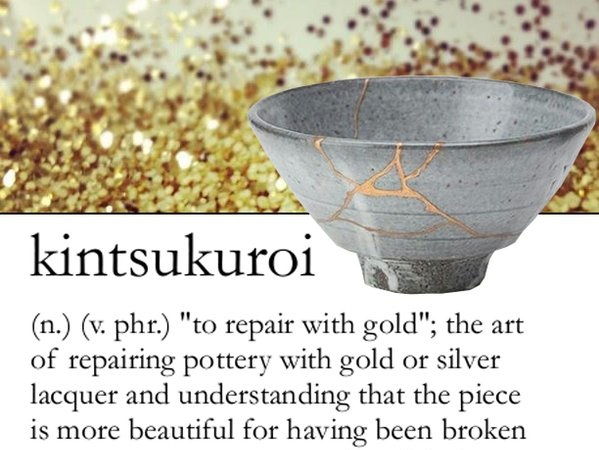 [Speaker Notes: Been fascinated by this ever since Scott brought it as a message at Headingley LT. 

We need to be careful, because sin is ugly, sin – a failure to give God his rightful place, a failure to love God and others – messes us up and messes others up. 
But when it happens it is not the end.]
Conformity to Christ
How do we follow Jesus when we can’t do so physically? 
We are to be 
conformed to his life,
Death and resurrection
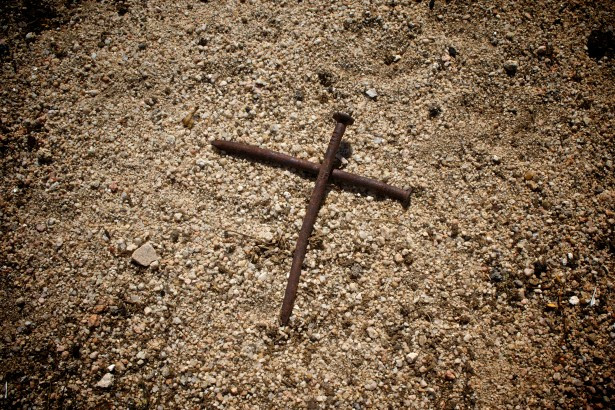 [Speaker Notes: How do we follow Jesus when we can’t do so physically? 
v20 this is a physical following. 
Be dusty with the dust of your rabbi. We can understand that physically. An image or a metaphor but grounded in physical reality. 

But Jesus is risen and ascended. So how do we follow?

This passage should really help us. 
Jesus is just about to ascend. Yet still the command comes ‘follow me’. What does Jesus mean? 

Just one of the clues is in v18. Jesus was crucified, so was Peter. 
Jesus was commissioned as a shepherd of God’s people, so is Peter. 
He is to be what Jesus was, he is to do what Jesus did, he is to submit to what Jesus submitted to. He is to be conformed to Christ. Imitation of Christ. Thomas a Kempis. Really important. 
Not all are called to be shepherds of God’s people, not all are called to be crucified. But we are all called to be conformed.]
I am learning from Jesus how to lead my life, my whole life, my real life. Note, please, I am not learning from him how to lead his life. His life on earth was a transcendentally wonderful one. But it has now been led. Neither I nor anyone else, even himself, will ever lead it again. And he is, in any case, interested in my life, the very existence that is me. There lies my need. I need to be able to lead my life as he would lead it if he were me.
Dallas Willard – The Divine Conspiracy
[Speaker Notes: Read quotation. 

WWJD

Being conformed to the death resurrection pattern. 
Colossians 3 

Rage
Malice
Slander 

Compassion 
Kindness 
Humility]
Commissioned for Service
Jesus forgives Peter and recommissions him

What is he calling you to do?
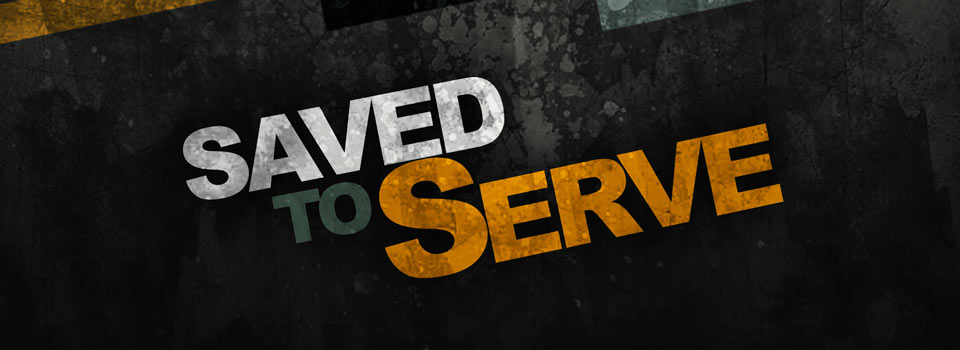 [Speaker Notes: How will you follow Jesus? 

At home base. 
Ministry fayre idea 

Evangelistic ministry 
Mercy ministry 
Teaching 
Encouraging]